Chapter 4
RIGID BODY IN MOTION
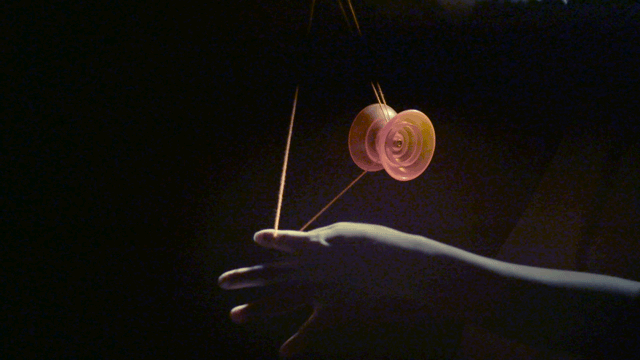 Highlights of the course
Co-ordinate Systems
Introduction to Vector Operators
Work , Energy and Conservation laws
Rigid body in motion
Oscillations and Waves
Quantum Physics
Rotation Vs Translation
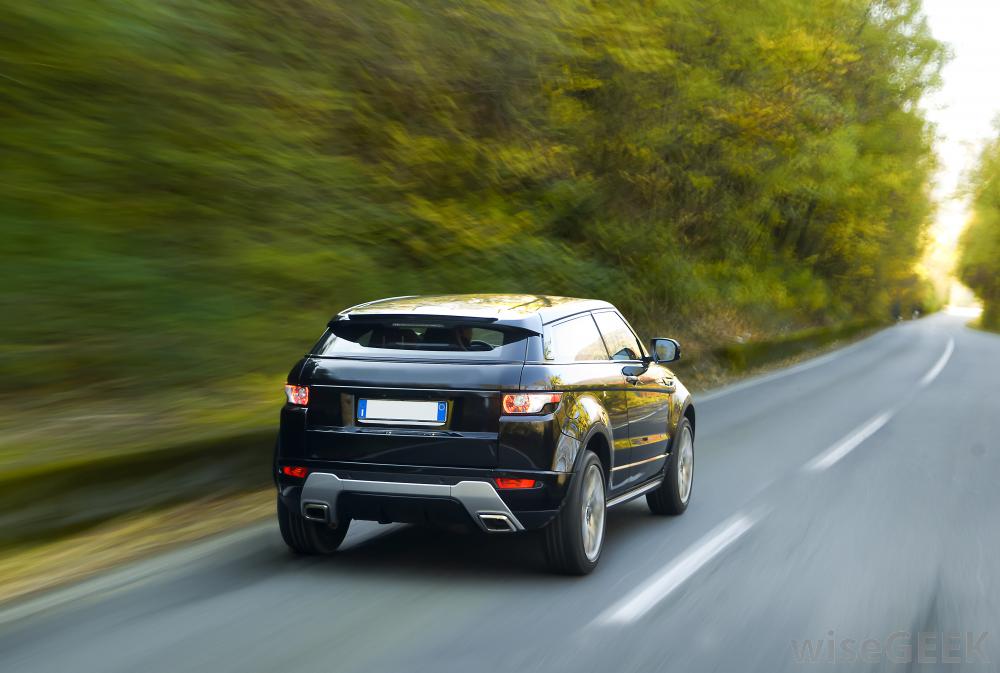 Translation
Mass
Force
Linear momentum
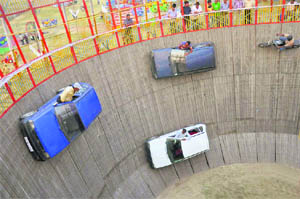 Rotation
Torque
Moment of Inertia
Angular momentum
Dynamics of Rotation [Recap]
Rotational Kinetic Energy
Rigid body Pendulum [Recap]
Z
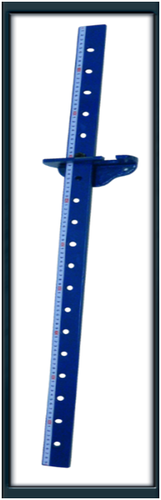 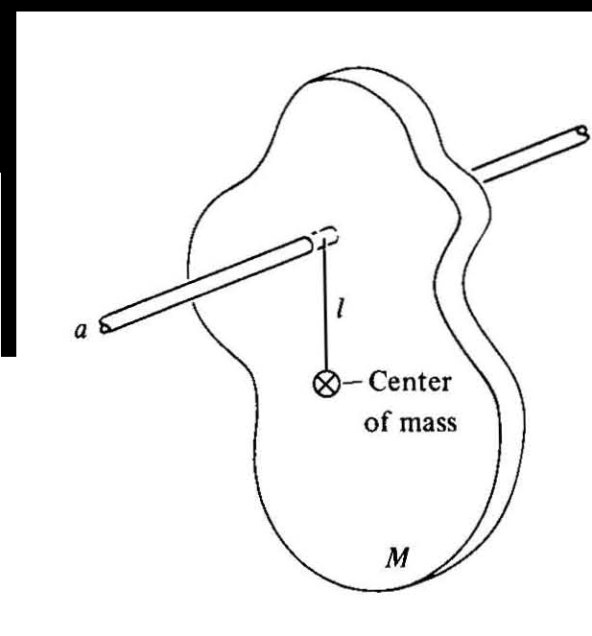 Work Energy Theorem
Work Energy Theorem for Rotational motion
Vector nature of angular velocity and angular momentum
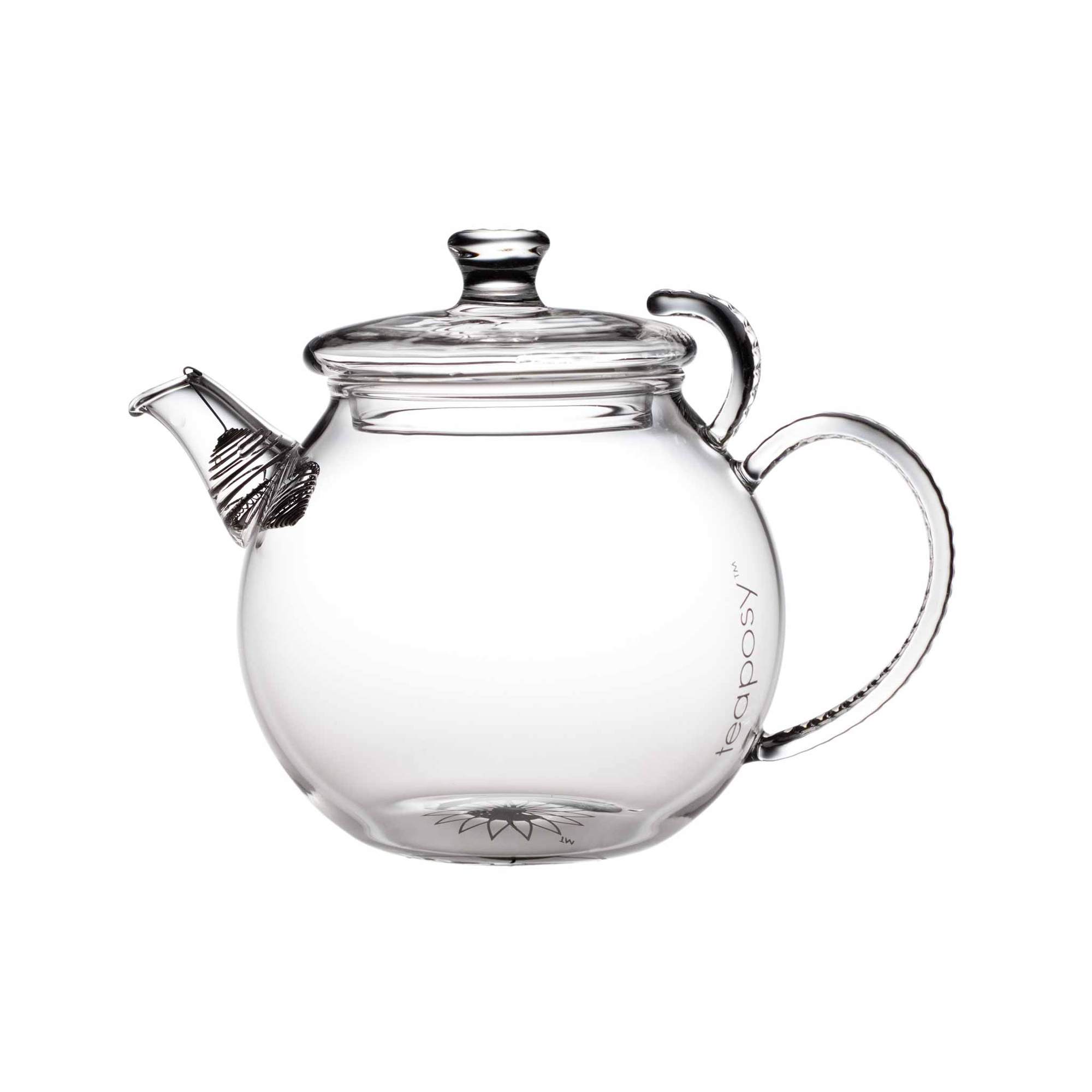 Vector nature of angular velocity and angular momentum
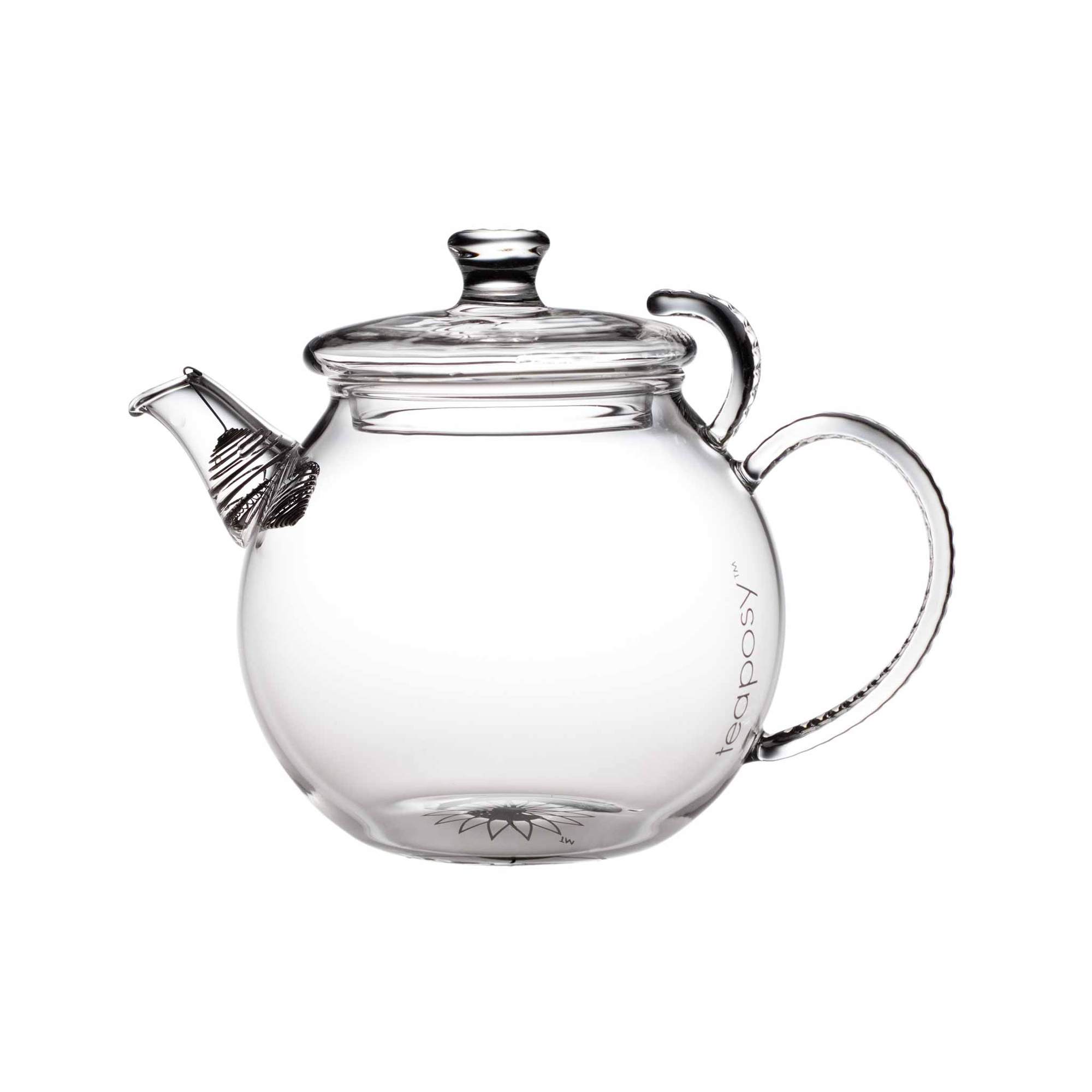 For  infinitesimal rotation,
Vector nature of angular velocity and angular momentum
ω
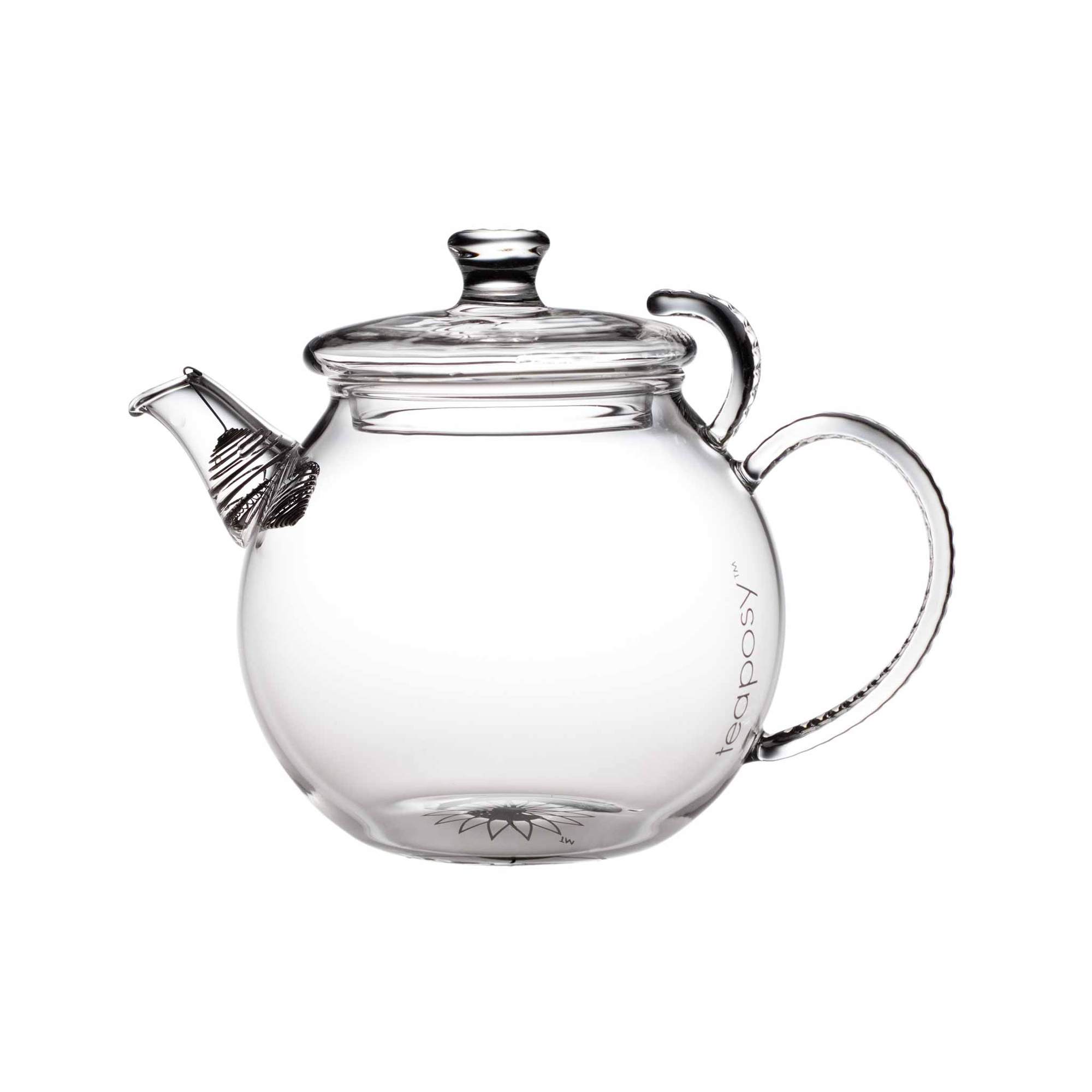 Direction of velocity is tangential to the circle
Find the velocity of a particle rotating in anti-clock wise direction a vertical plane as shown in the diagram, the particle makes an angle 45 degrees with the –X–axis & +Y-axis and the axis of rotation  makes  45 degree with X  and Y axis (angular frequency ω make this angle)
z
45o
y
x
Angular momentum of a rigid body
Angular momentum of a rigid body
Angular momentum of a rigid body
Let us introduce moment of Inertias
Angular momentum of a rigid body
Different from what you learned!
Matrix Equation
Angular momentum of a rigid body
?
Equivalent to
Moment of Inertia Matrix
Moment of Inertia Matrix
For a continuous medium,